IM138/9 Interaktivní média - panel odborníků
metody zakončení
podmínky zakončení
Zakončení - podmínky
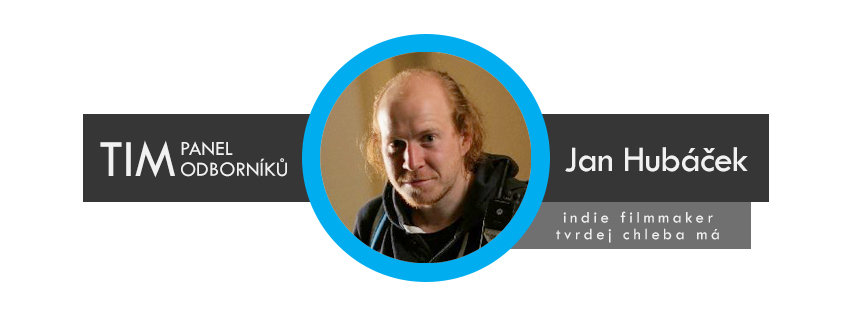 50 % účast
12 přednášek, 12 hostů
minimum 6x účastí

Za vyplnění komplexního feedback dotazníku (cca 15 min) snížena hranice na 5 účastí (bude rozesílán na konci semestru)

Dálkaři – individuálně

Záznamy nám pilotně zařizuje kancelář ELFu.
#TIMpanel – jarní semestr 2016
Novinky:
Revidovaný sylabus
Revidované zakončení
Problém prezenčky
Idea zaznamenat vše za pomoci kanceláře ELFu


Media
vždy FB event (hledáme výpomoc)
vždy mirror na blog (nejsou kapacity)
timpanel.tumblr.com (nejsou kapacity)
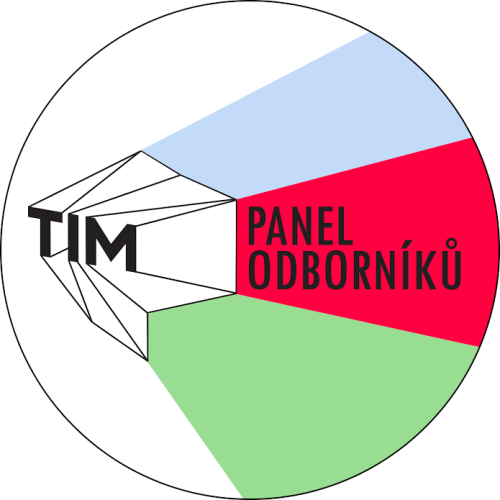 Metody ukončení
Téma z přednášek formou wiki-hesla
 Rozhovor s odborníkem
 Vlastní téma typu wiki-heslo (po schválení)
Metody ukončení
Téma z přednášek formou wiki-hesla
výběr tématu na gdrive doc (s tématy)
2-4 NS (1 NS = 1800 znaků vč. mezer)
alespoň jedna přímá citace
alespoň 3 zdroje
konzistentní citační aparát ( klidně využijte citace.com ) 
pozor na citace webových odkazů, jen odkaz nestačí
odevzdává se do odevzdávárny k danému termínu
pak vám přijde hromadný feedback
opravy zanášíte do odevzdávárny k dalšímu termínu
Metody ukončení
Rozhovor s odborníkem
rozsah dle rozhovoru (alespoň 2 NS)
k tématu, vyvarujte se sugestivních otázek
diktafon / předem otázky
přepis
schválení u autora
finální rozhovor
konzistentní citační aparát ( klidně využijte citace.com ) 
odevzdává se do odevzdávárny k danému termínu
pak vám přijde hromadný feedback
opravy zanášíte do odevzdávárny k dalšímu termínu
Metody ukončení
Vlastní téma typu wiki-heslo (po schválení)
návrh tématu na email nebo gdrive doc (s tématy)
po schválení lze pracovat na tématu
2-4 NS (1 NS = 1800 znaků vč. mezer)
alespoň jedna přímá citace
alespoň 3 zdroje
konzistentní citační aparát ( klidně využijte citace.com ) 
pozor na citace webových odkazů, jen odkaz nestačí
odevzdává se do odevzdávárny k danému termínu
pak vám přijde hromadný feedback
opravy zanášíte do odevzdávárny k dalšímu termínu
?
Kancelář ELFu a spolupráce pro studenty TIMu
Nahrávání TIMpanelu
domluva s ELF
zaškolení Fotograf/Kameraman
vyzvednutí techniky
nahrávání
vrácení techniky

PLACENÉ – 100 CZK / hodinu
včetně střihu videa – možnost využít střižny a dalšího školení
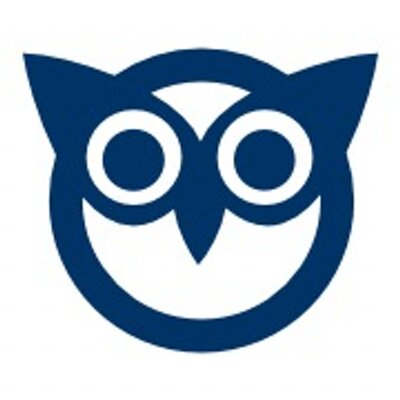 Kancelář ELFu a spolupráce pro studenty TIMu
Nahrávání dalších nárazových akcí pro kancelář ELFu
domluva s ELF
zaškolení Fotograf/Kameraman

Když vznikne poptávka, zavolají vám, zda máte čas a zájem.

vyzvednutí techniky 
nahrávání
vrácení techniky

PLACENÉ – 100 CZK / hodinu
včetně střihu videa – možnost využít střižny a dalšího školení
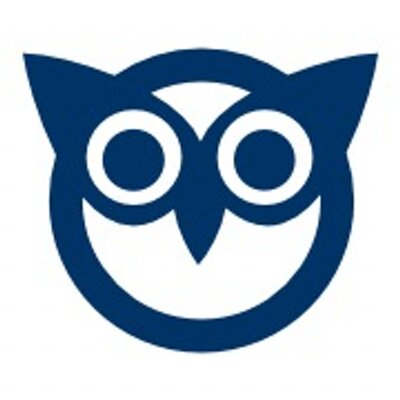 Mgr. Petr Sudický
koordinátor e-learningu
sudicky@phil.muni.cz
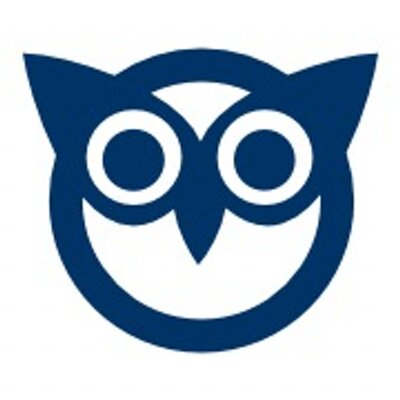 ?
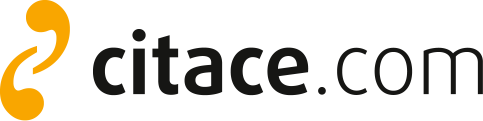 Ukázka služby
děkuji